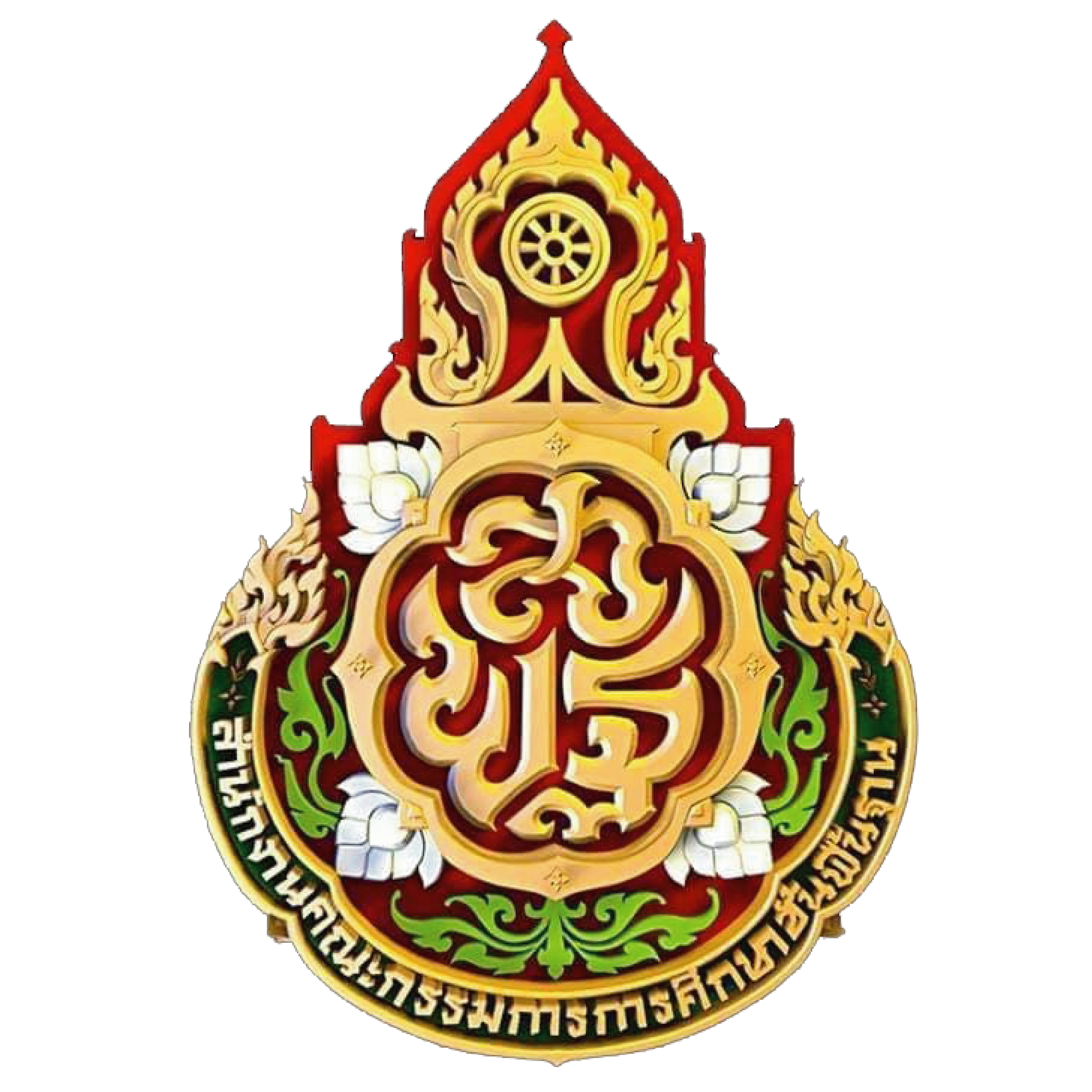 สมุดบันทึกคะแนนเก็บ
สมุดบันทึกคะแนนเก็บ
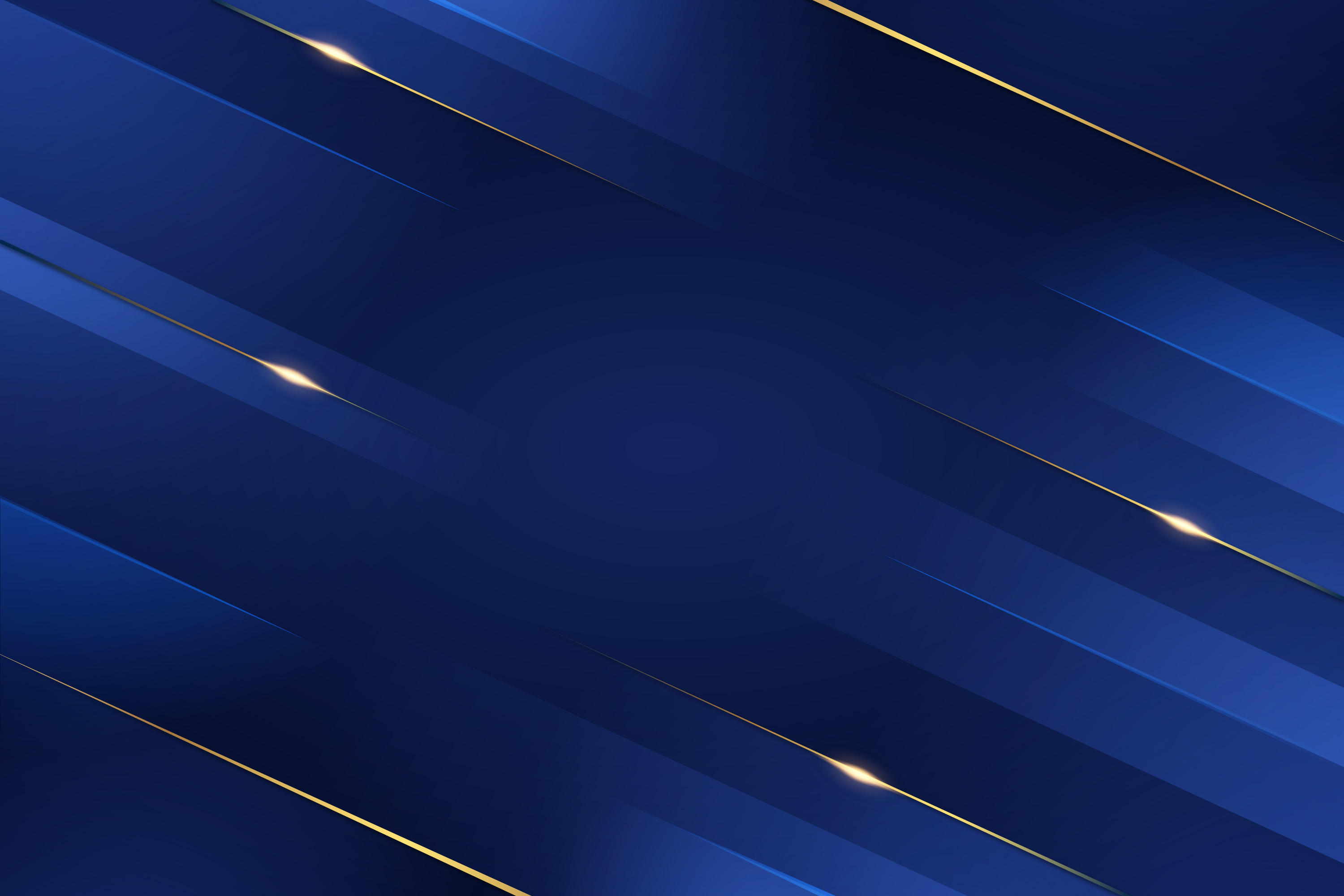 วิชาคณิตศาสตร์
ม.1
ภาคเรียนที่ 2
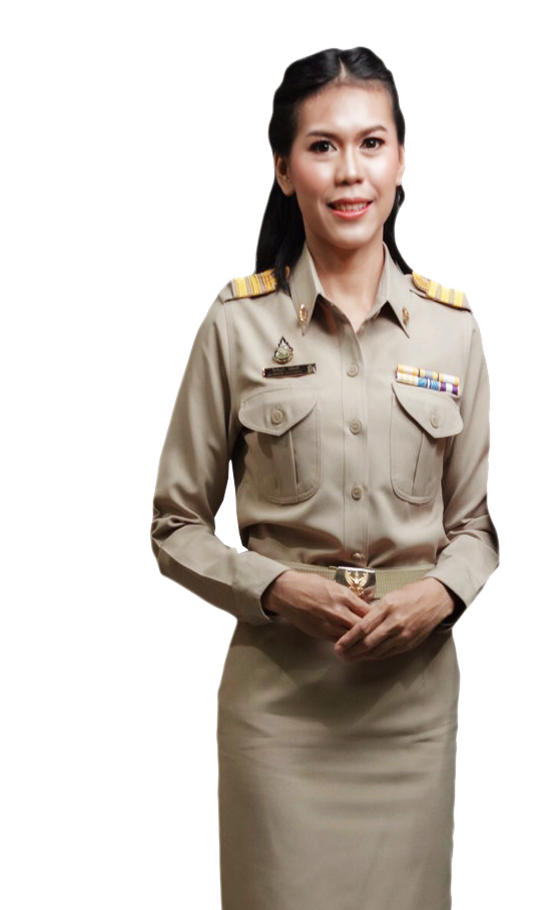 ปีการศึกษา
2566
นางสื่อแบ่งปัน  ครูกระแต
ครูผู้สอน
โรงเรียนสื่อแบ่งปันครูกระแต
สำนักงานเขตพื้นที่การศึกษาครูกระแต
สำนักงานคณะกรรมการการศึกษาขั้นพื้นฐาน  กระทรวงศึกษาธิการ
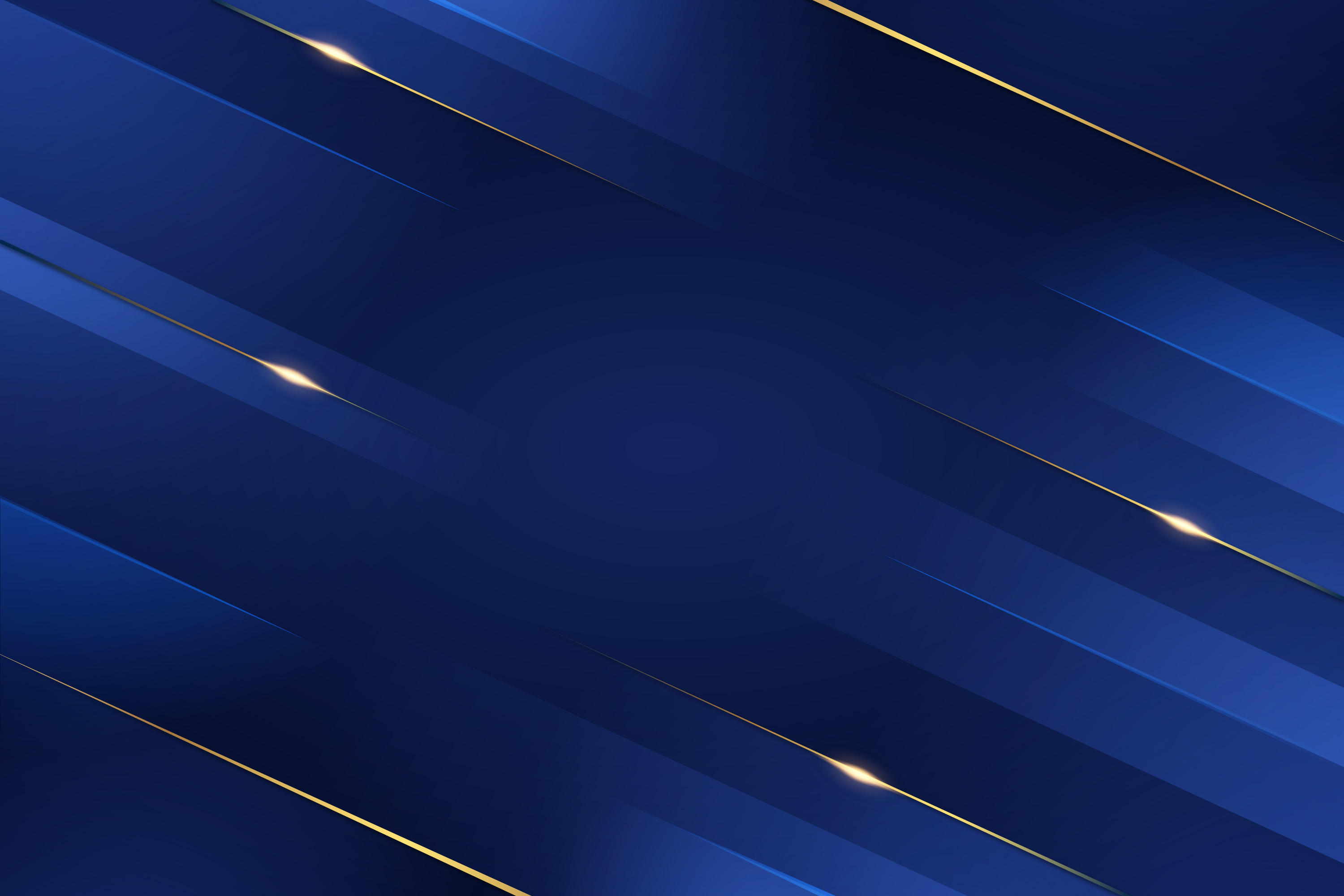 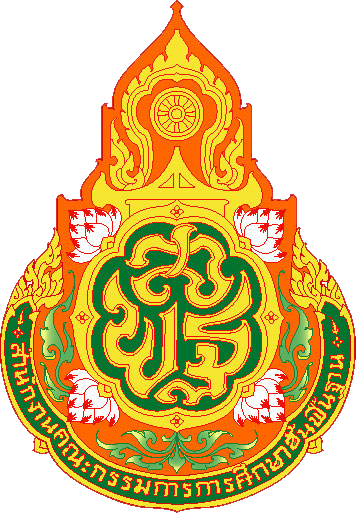 สมุดบันทึกคะแนนเก็บ
วิชา คณิตศาสตร์ ม.1

สอนโดย นางสื่อแบ่งปัน  ครูกระแต
โรงเรียนสื่อแบ่งปันครูกระแต
สำนักงานเขตพื้นที่การศึกษาครูกระแต